Session 2: Lessons from Asian Bond Markets Initiative (ABMI) - Regional Cooperation Development Initiative for Capital Markets Development
Satoru (Tomo) Yamadera. Advisor, ERDI, ADB
Capital Markets Regulators Forum in Almaty
31 October-1 November 2023
1
Outline
What is the Asian Bond Markets Initiative (ABMI)?
Successful stories of the bond market development

Role of regional cooperation in market development

Case studies
2
What is ASEAN plus Three?
ASEAN+3 is a group of East Asian countries, consisting of ten countries of the Association of Southeast Asian Nations (ASEAN), the People’s Republic of China, Japan, and the Republic of Korea.
There are various ministerial meetings of ASEAN+3, but the most active one is ASEAN+3 Finance Ministers and Central Bank Governors Meeting (AFMGM+3)
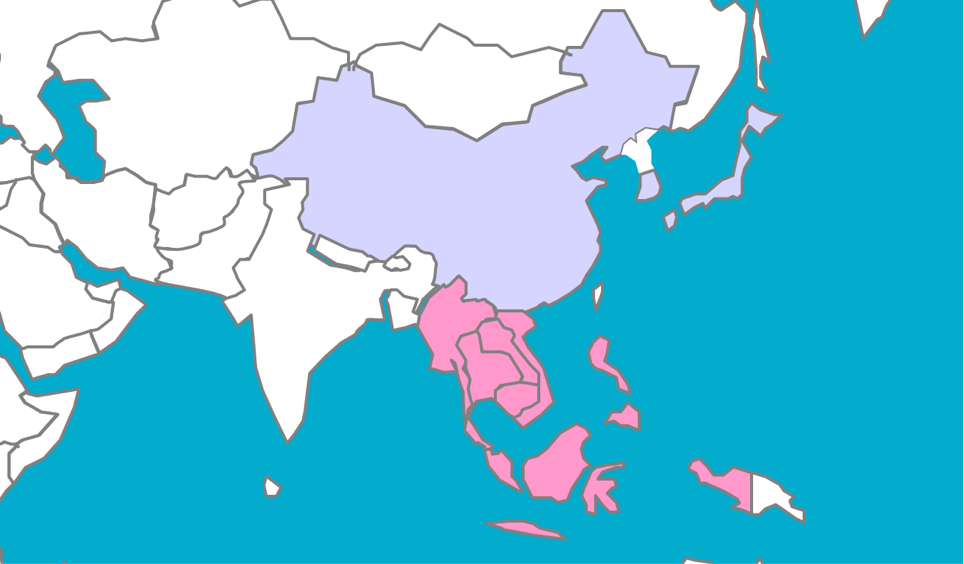 There are two initiatives led by AFMGM+3: the Chiang Mai Initiative (CMIM), and the Asian Bond Markets Initiative (ABMI) as a reaction to the Asian financial crisis in 1997-98
3
Institutional Framework of ASAEN+3 financial cooperation
ASEAN+3 Finance Ministers and Central Bank Governors’ Meeting
ASEAN+3 Deputy Ministers and Deputy Governors’ Meeting
CMIM
Regional safety net
ABMI
Asian Bond Markets Initiative
ADB as the Secretariat
ASEAN+3 Macroeconomic Research Office
CH     TH
KR    PH
JP         SG
JP     MY
TF 1
(Supply)
TF 2
(Demand)
TF 3
(Regulation)
TF 4
(Infrastructure)
Asian Bonds Online
Asian Bond Monitor
ASEAN+3 Bond Market Forum (ABMF)
Credit Guarantee and Investment Facility (CGIF)
Cross-border settlement Infrastructure Forum (CSIF)
Infrastructure Finance, including sustainable finance
Sub-forum 1
Sub-forum 2
4
Exponential growth of LCY bond markets in ASEAN+2
Source: AsianBondsOnline
5
Now, ASEAN+2 Bond Market Size is comparable to the US and Euro markets
6
Some ASEAN markets are bigger than some of European markets relative to their economic sizes
The Size of Local Currency Bond Market (Percent of GDP)
Source: AMRO.2022. TRAUMA TO TRIUMPH Rising from the Ashes of the Asian Financial Crisis . Chapter 29. Singapore
7
External debts to GDP have been relatively low. The member economies are prudently managing the external borrowing.
External Debt (Percent of GDP)
8
Source: AMRO.2022. TRAUMA TO TRIUMPH Rising from the Ashes of the Asian Financial Crisis . Chapter 29. Singapore
Counter-COVID-19 measures were financed by the LCY government bond issuance, i.e., no more original sin.
9
Source: AsianBondsOnline
Role of Regional cooperation in bond markets development
Peer Support and Encouragement 
Establishing Common Understanding and Objective 
Information Sharing and Dissemination through Regional Platforms 
Market Integration through Standardization 
Market Fragmentation as a Barrier to Integration
Setting Standards to Ensure Interoperability
Role of Multilateral Development Banks in Regional Cooperation and Integration 
Reduce knowledge and information gaps
Tailor-made support for the market development
10
Case studies 1: ASEAN+3 Multi-Currency Bond Issuance Framework (AMBIF)
11
ASEAN+3
 Multi-currency Bond
 Issuance Framework
AMBIF AS A REGIONAL NEXUS
Domestic bond markets
Homogeneous
(Professional)
International bond market
Heterogeneous
(Retail)
International
Local
AMBIF was proposed as a regionally standardized bond issuance framework. 
Due to different degrees of market developments, different legal and regulatory frameworks, and different market practices, it is not practical to have a fully standardized bond issuance framework. 
Having said, a number of common elements may allow opportunities for connecting the domestic bond markets across the region. AMBIF is designed to capture the common elements by focusing on the professional markets. 
AMBIF will seek to have economies agree on only the minimum standards that are still essential for launching it, while accepting other related regulations for the time being. But the practices should be comparable to the international market.
Public Offering Market
Including Retail and General Investors
Professional Investors Market
AMBIF
Market
WHAT AMBIF CAN ACHIEVE?
Pro
Pro
Market practice and issue process will be harmonized and standardized within the professional markets in the region.
Pro
Pro
Pro
Investors can invest in all markets without knowing their regulations closely.
Issuers can tap in all markets with harmonized  documents for submission.
13
OBJECTIVE OF THE SSF
Issuer
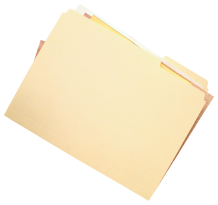 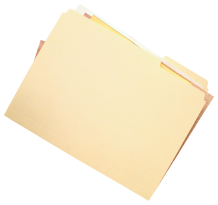 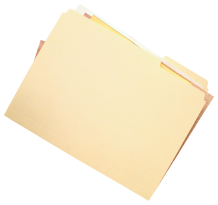 Issuer prepared applications market by market
The Single Submission Form (SSF) is aimed to facilitate an AMBIF bonds/notes issuance application to regulatory, listing and registration authorities in each participating market.
SSF is prepared for the benefit of issuers aiming to issue bonds/notes to Professional Investors in ASEAN+3.
SFF should be looked at together with the AMBIF Implementation Guidelines, which explain specific issuance processes in respective markets.
Authority A
Authority B
Authority C
Issuer
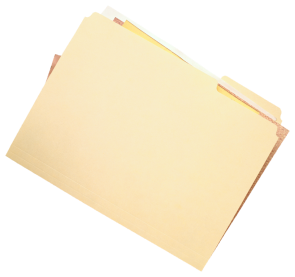 Single Submission Form (SSF)
Authority A
Authority B
Authority C
14
AMBIF IMPLEMENTATION GUILDELINES
SFF should be referenced to the AMBIF Implementation Guidelines, which explain specific issuance processes in each market. 
The Implementation Guidelines increase market transparency.
The Implementation Guidelines should minimize or reduce legal uncertainty.
Where a market does not, or no longer, requires the physical submission of documentation, the SSF can serve as a checklist or a guiding template while the Implementation Guidelines should always be able to support issuance application in any form.
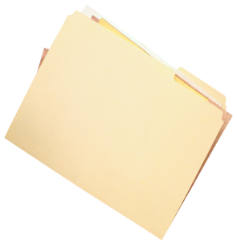 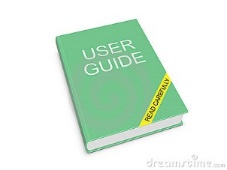 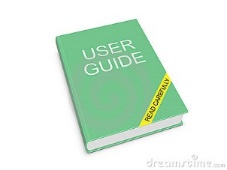 Implementation Guidelines
Single Submission Form (SSF)
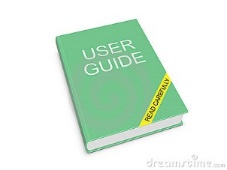 Implementation Guidelines
Implementation Guidelines
Authority A
Authority B
Authority C
Bond issuance
15
AMBIF ELEMENTS
16
Additional AMBIF features
Language of documentation:
English 
Governing law and jurisdiction:
Governing law related to settlement needs to be local; 
However, the governing law and jurisdiction for specific service provisions may be negotiated and agreed between the parties involved in the issuance. 
Other consideration:
note issuance program
credit rating, etc.
17
Focusing on professionals to liberalize a market
Liberalized
Flexible
Regulated
Protected
Private Placement
Professional investors market
Public offering
Regulatory recognition of professional investors
+
Flexibility and Concessions
Ability to obtain sufficient information for investment
+
Market transparency
To establish a common approach, it is necessary to
understand each market and the rationales behind regulations in each market
Compare thoroughly with other markets
[Speaker Notes: Figure 11]
Case study 2: Introduction of technical standardization
19
Image of FX reporting standardization under ABMF
Regional database
Country X
Bank A
Bank C
Bank B
ISO20022
ISO20022
Bank A
Bank C
Bank B
Bank B
ISO 15022
ISO20022
ISO20022
ISO15022
CB
CB
Central Bank
CB
Country Y
Importance of technical standardization
ISO 20022
https://www.iso20022.org/

Legal Entity Identifier (LEI)
https://www.gleif.org/en

Technical standardization can avoid politicization.
Ensuring interoperability must be considered from the beginning of market development
21
Standardization and FX reporting data mapping exercise
Along with the implementation of ISO 20022 by 2025, there is a possibility that existing foreign exchange reporting in ASEAN+3 must be standardized
Not only reporting process can be streamlined and reporting burden would be reduced, but also the authorities may be able to have access to more data, hence, can gain more transparency in financial transactions
Standardization can support improving and streamlining of regulatory and tax reporting as well as digital transformation (DX) by financial institutions
LEI can be used for not only FX reporting but also other reporting including taxation
22
Mapping exercise (FX reporting formats)
23
Mapping exercise (Summary Table)
24
[Speaker Notes: Number of reports: For Korea, of the 106 reports 10 reports related to foreign investment in Korean securities); for the Philippines, the 12 reports are under the Main Report but there are other reports that are submitted depending on the nature of transactions or under certain conditions.  For Thailand, there are 20 reports on FX but most of the FX transactions are reported in DS_FXA and DS_FTX
For Malaysia, aside from the 11 transaction codes  there are about 30 sub-purpose codes reporting of which are not mandatory
For Philippines, the >100 purpose codes are not reported in Schedule 8 but in the other FX reporting formats under Form 1]
THANK YOUsyamadera@adb.org
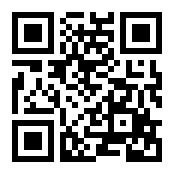 AsianBondsOnline is a one-stop source of information on bond markets in emerging East Asia
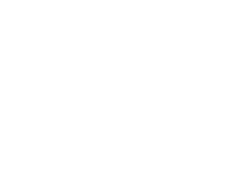 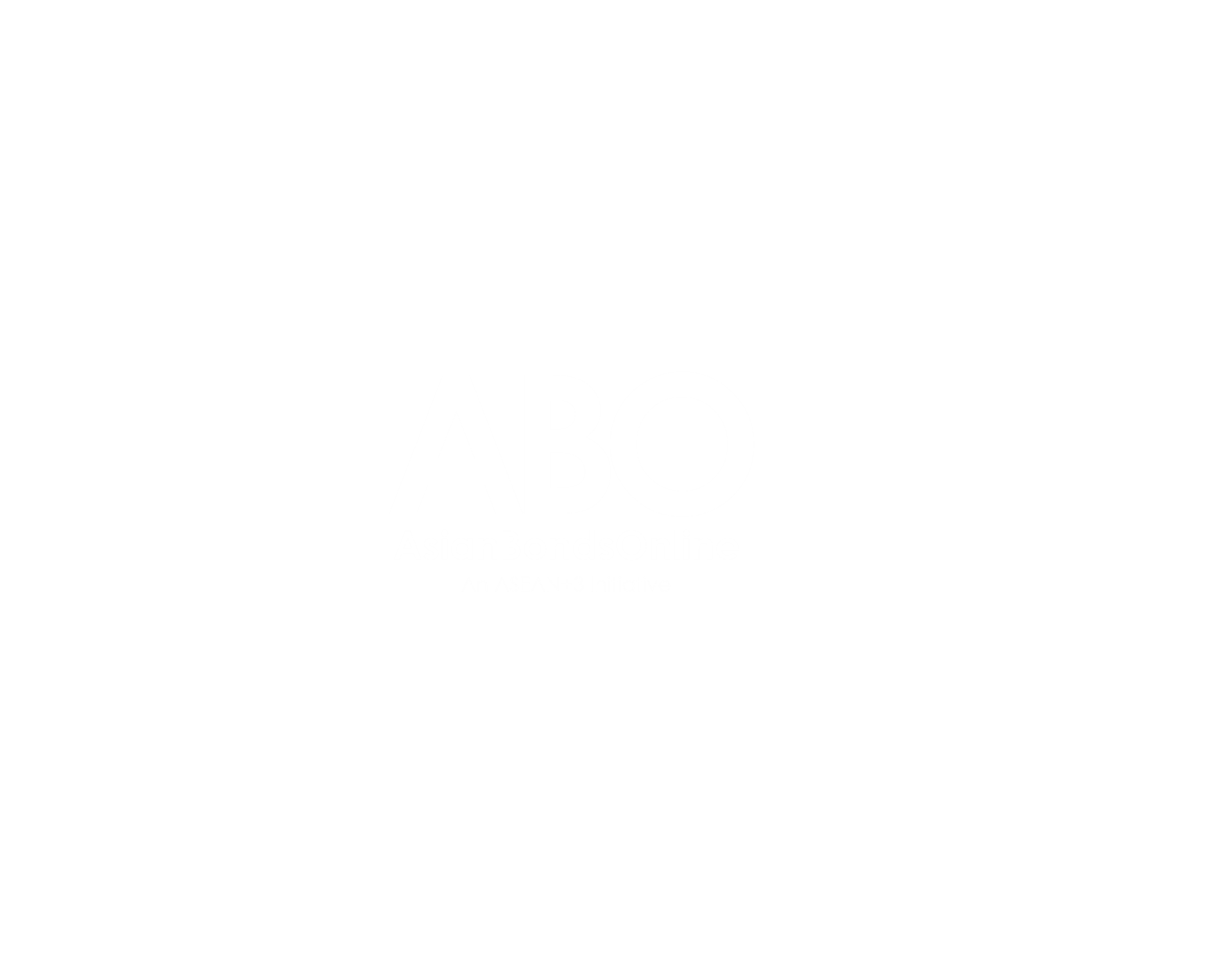 asianbonds_info@adb.org
asianbonds_feedback@adb.org
asianbondsonline.adb.org